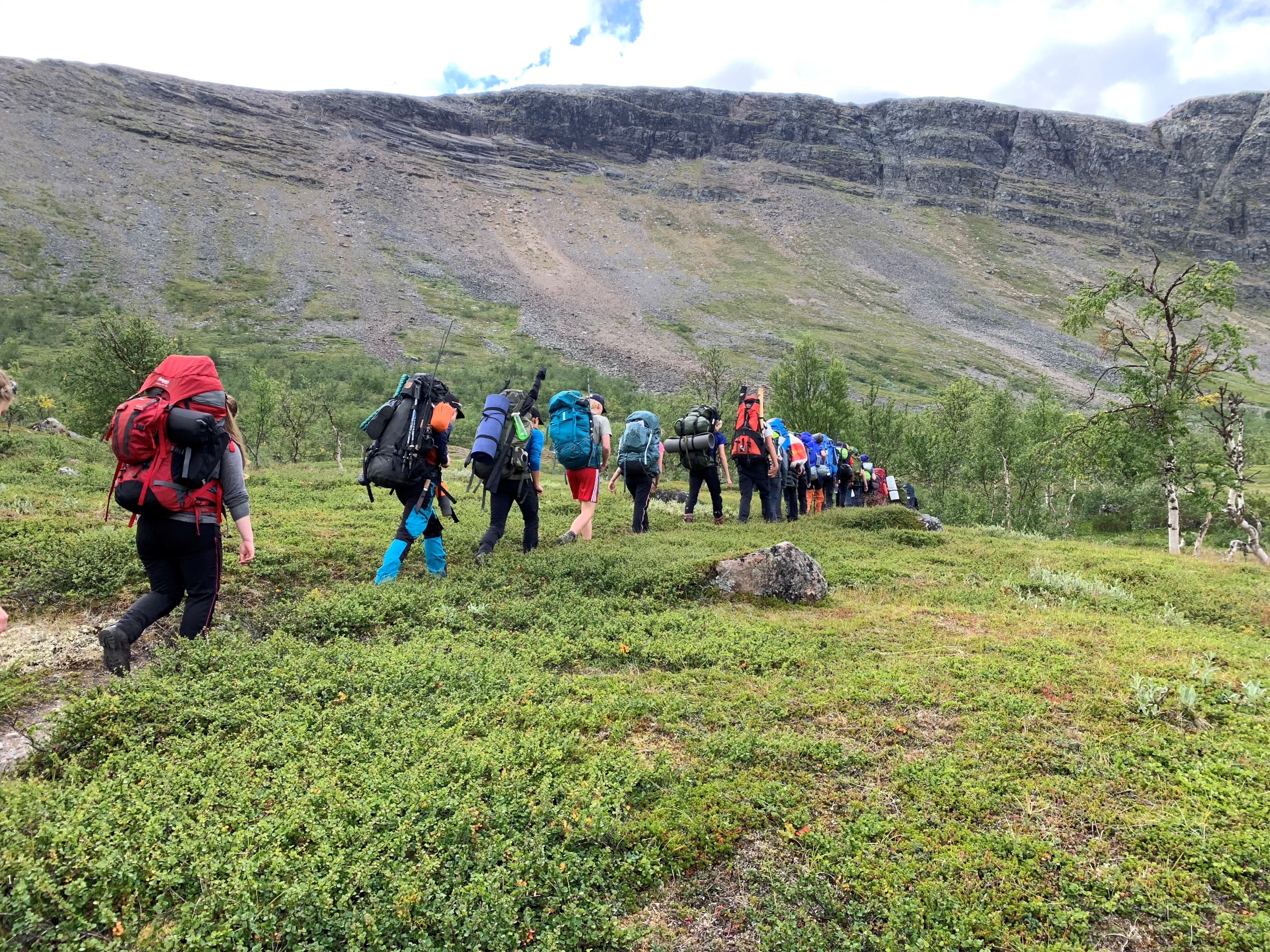 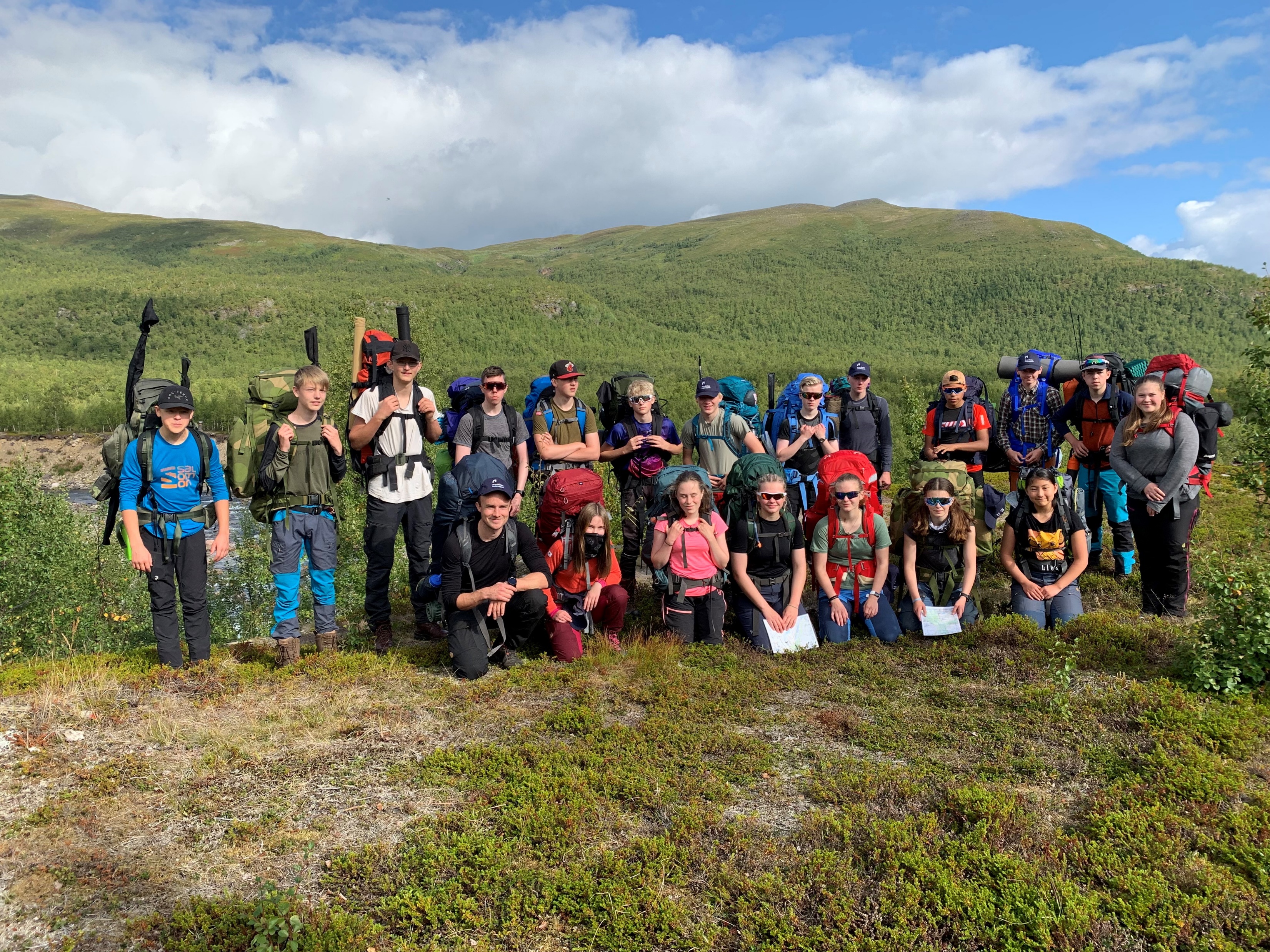 Villmarkscamp for ungdom
Senja, 9.-11.august
Bo i telt, fiske, bære egen oppakning, og oppleve et av våre villmarksområder?

	Begrenset antall plasser. 
		Påmelding her 
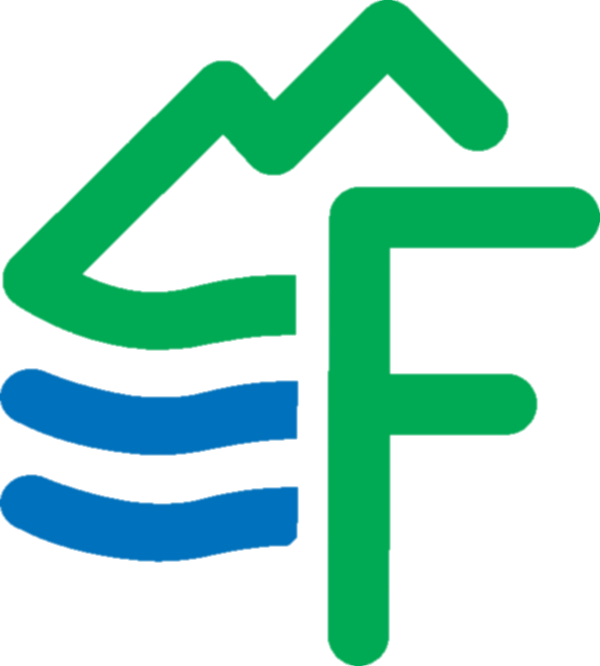 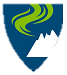 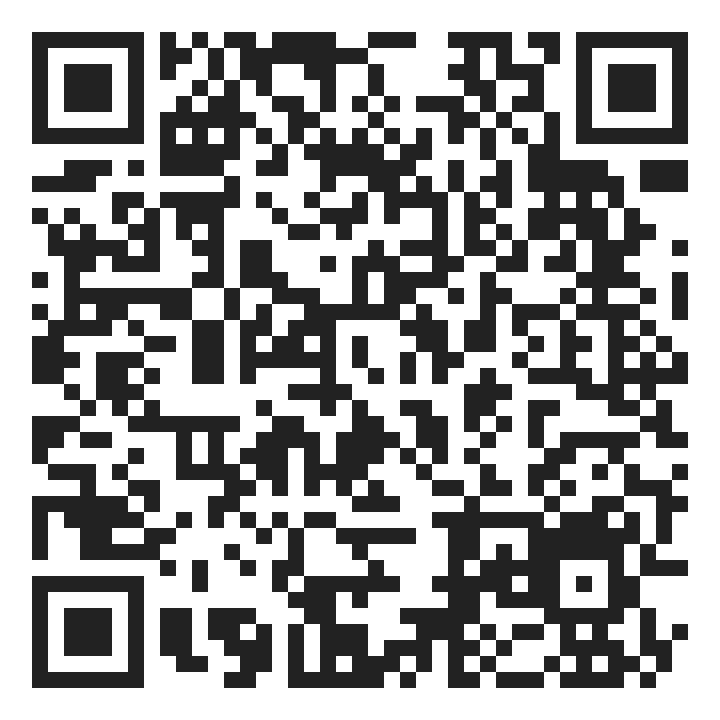